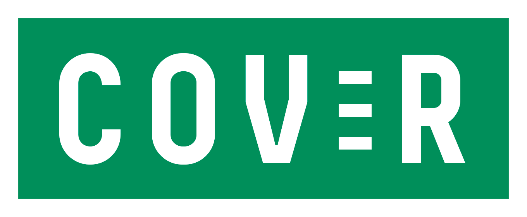 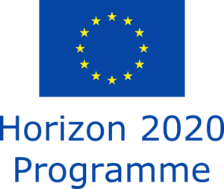 COVR Award DOROTHYDual cobot system for safe motion therapyMilestone 1 Achievements
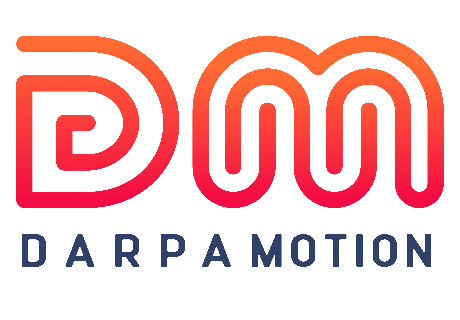 Márk Ottó Bauer
bauer@darpamotion.com
DARPAMotion Ltd.


Budapest University of Technology and
EconomicsDepartment of Manufacturing Science andEngineering
András Tóth
toth@darpamotion.com
toth@manuf.bme.hu
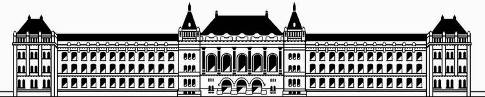 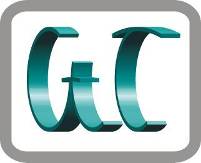 Tamás Pilissy
pilissy@manuf.bme.hu
1
Milestone 1: Risk assessment of a dual cobot rehabilitation system
Deliverables:
D1.1 Risk assessment document of a dual cobot rehabilitation system 
D1.2 Report on conformance of industrial cobot to RACA robot
Other achievements:
3 Risk Assessment Brainstorming Sessions were organized with the active participation of engineers, doctors and physiotherapists on:6th of July, 3rd of August and 25th of August 2020
Development of a dummy limb for test and validation
2
Hazards, their Severity, their Frequency, the Risk, the Reduction, the Residual Risk
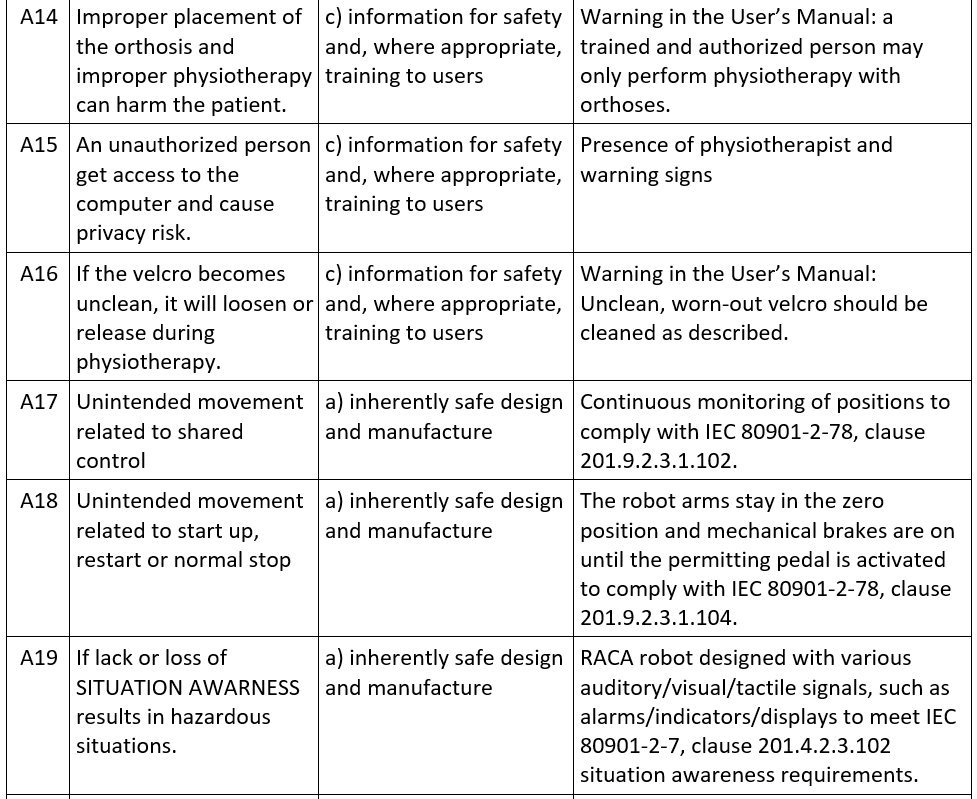 Sample page
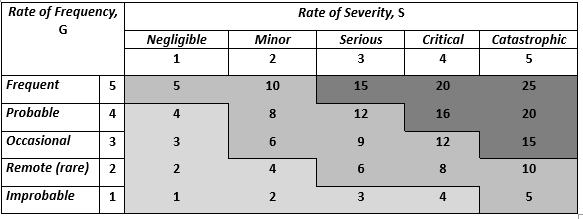 3
D1.1: final version (49 pages) - submitted
A complete risk assessment process is presented for the REHAROB 3.0 (dual cobot based) motion therapy system. 
Risk analysis
Intended use and identification of characteristics related to safety
Identification of hazards and hazardous situations and the estimation of their risks
Risk control

Based on:
[1]	ISO 14971:2019, Medical devices – Application of risk management to medical devices
[2] 	ISO/TR 24971:2020, Medical devices – Guidance on the application of ISO 14971
[3]	IEC 60601-1:2005, Medical electrical equipment – Part 1: General requirements for basic safety and essential 	performance
[4]	ISO/PDTS 15066, Robots and robotic devices – Collaborative robots
[5]	IEC/FDIS 80601-2-78,  Medical electrical equipment —Part 2-78: Particular requirements for basic  safety and 	essential performance of medical robots for rehabilitation, assessment, compensation or alleviation
4
D1.2: Review of implemented industrial cobot based medical electrical equipent
EMMA
Modus VTM
ALEX
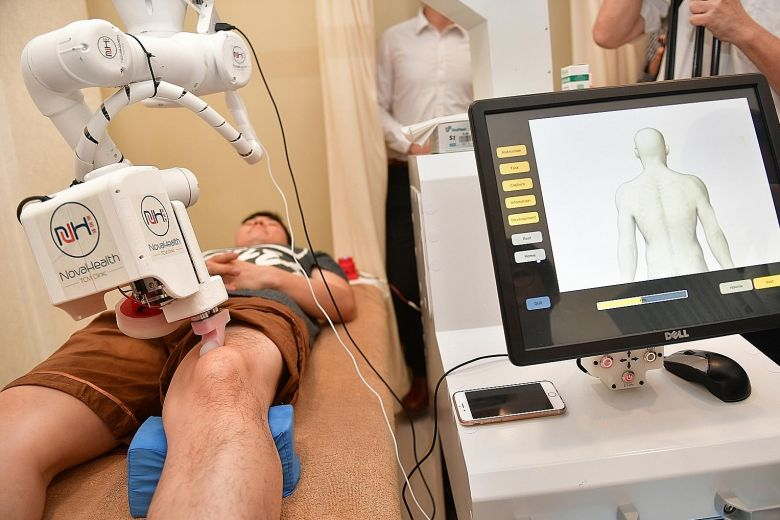 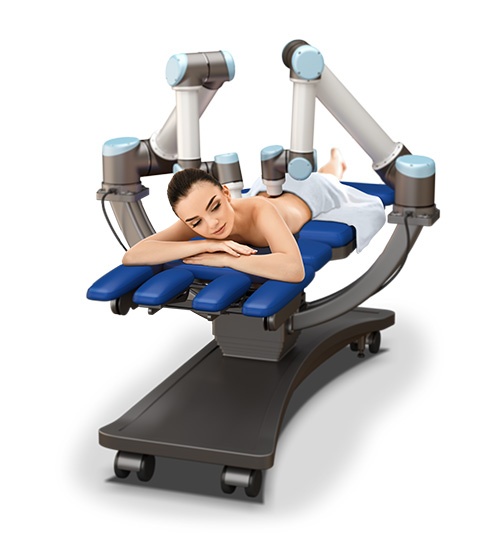 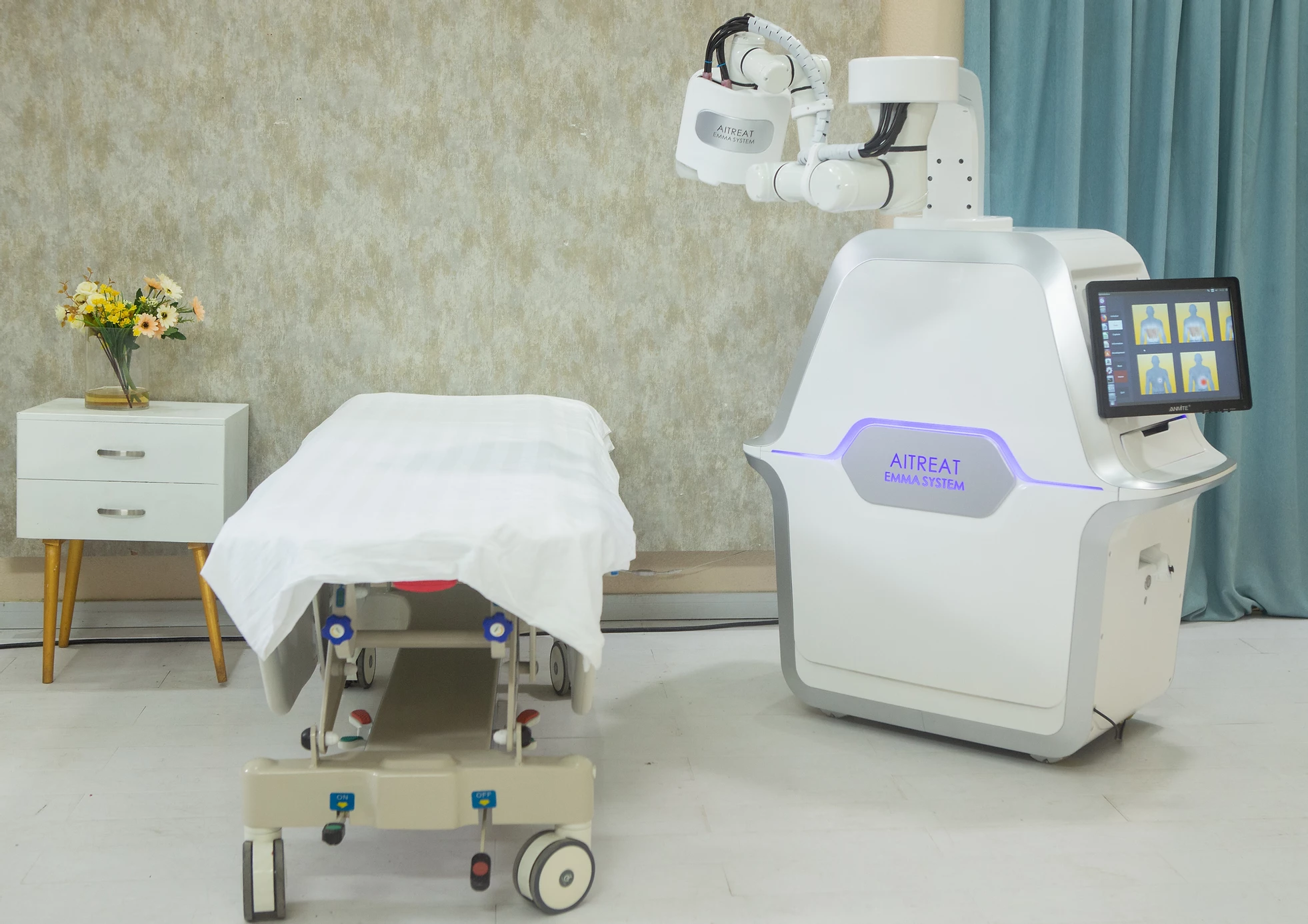 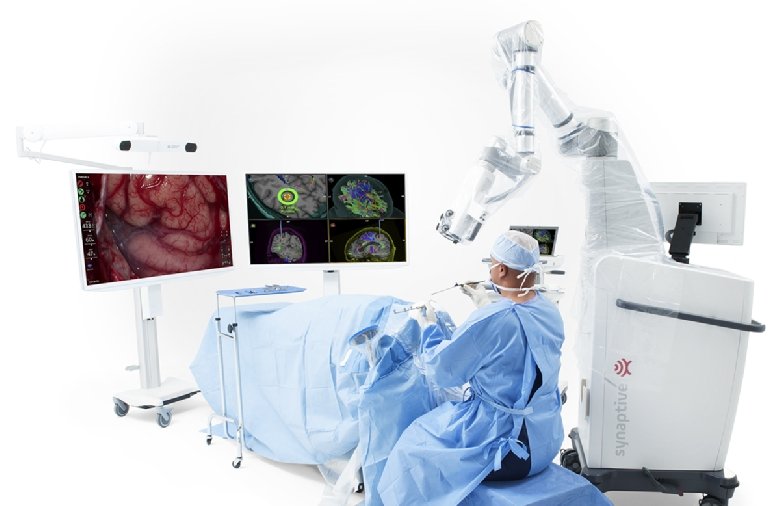 ROBERT
CARLO
iYU Pro
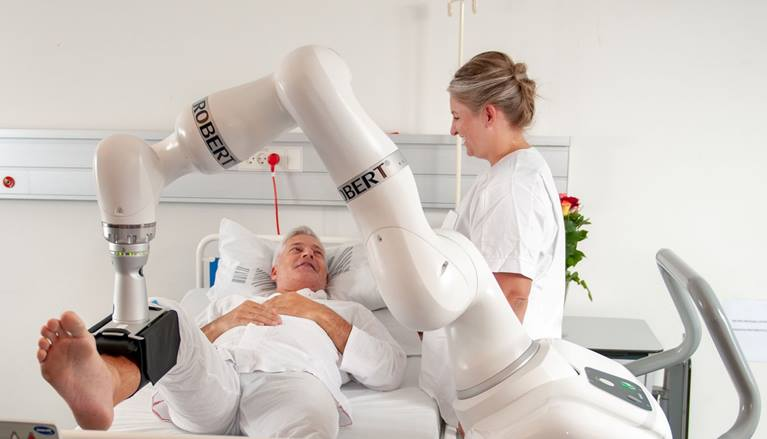 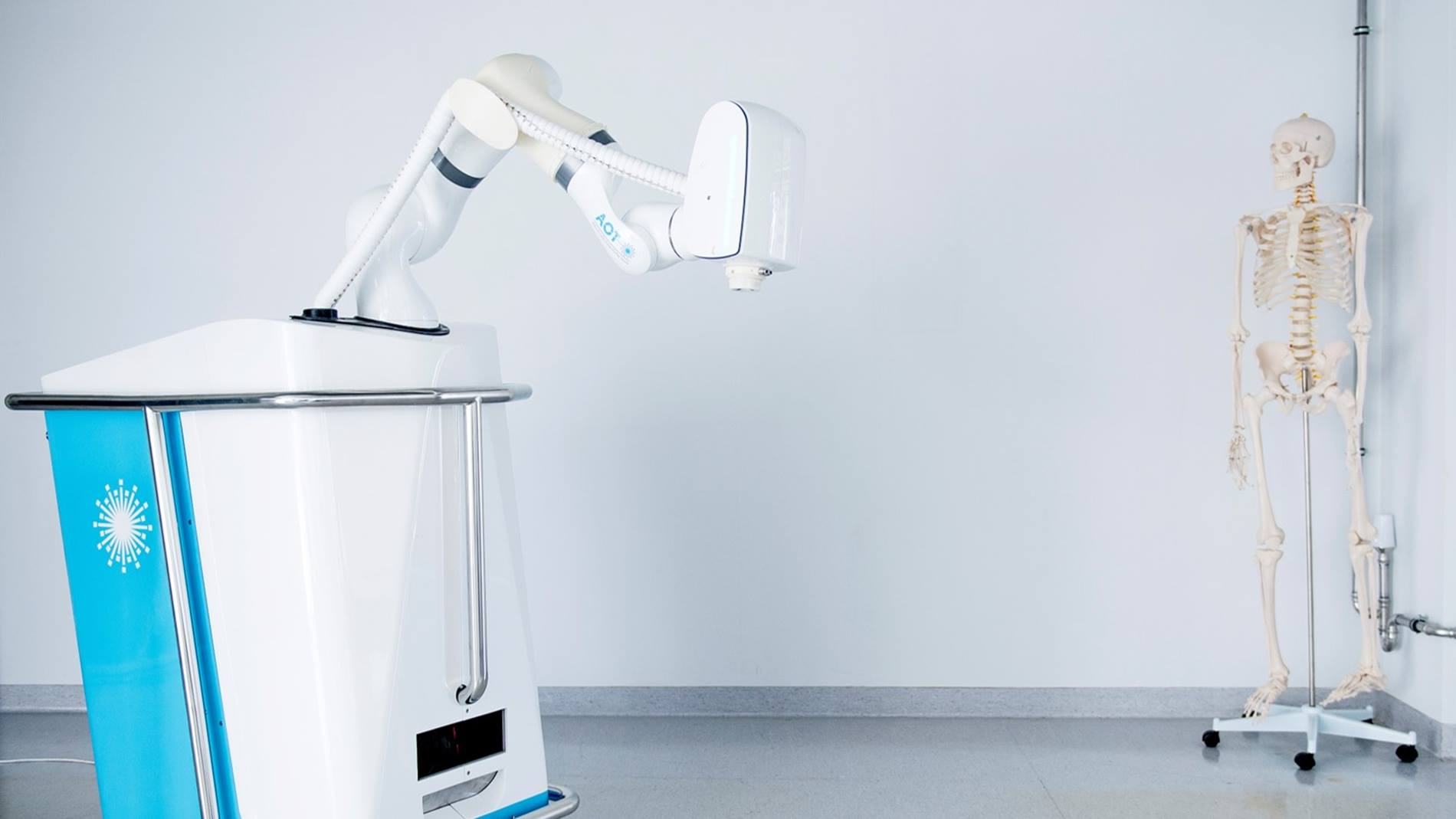 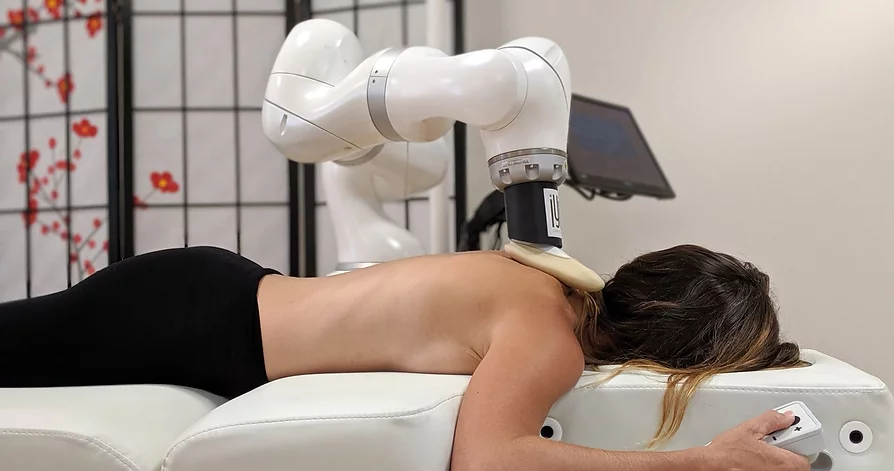 5
D1.2 Report on conformance of industrial cobot to RACA robot
18 medical collaborative robot systems built from industrial collaborative robots  
4 industrial collaborative robot OEMs who deliver their products to the medical robot system integrators.
Our ultimate reasons on why industrial cobot is so popular amongst medical application builders are threefold:
1. Industrial cobots provide the medical system builder with a low cost, very fast prototyping potential. The pain of adopting the Medical Device Regulation comes only later.
2. KUKA has understood the pain of the medical system builder correctly. The medically certified KUKA LBR MED reduces the need for engineering development time and testing. The other side of the coin is the net purchase costs of the LBR MED model, and the limited competitiveness as your customer pays for functions never be used in the commercial system.
3. There is no golden way of development. The Medical Device Regulation starts with the definition of the intended use. If the medical cobot must move and object, tool, or body part freely in the space as well as constrained under contact impedance, the industrial cobot is the cheapest product to start the development with.
6
Dummy limb development
As if the person was seated 
5 %ile female
95 %ile male
Trunk enclosure can be set to
size
left-right side
Dummy limb can be set to
size (replaceable green,and blue tubes)
left-right side
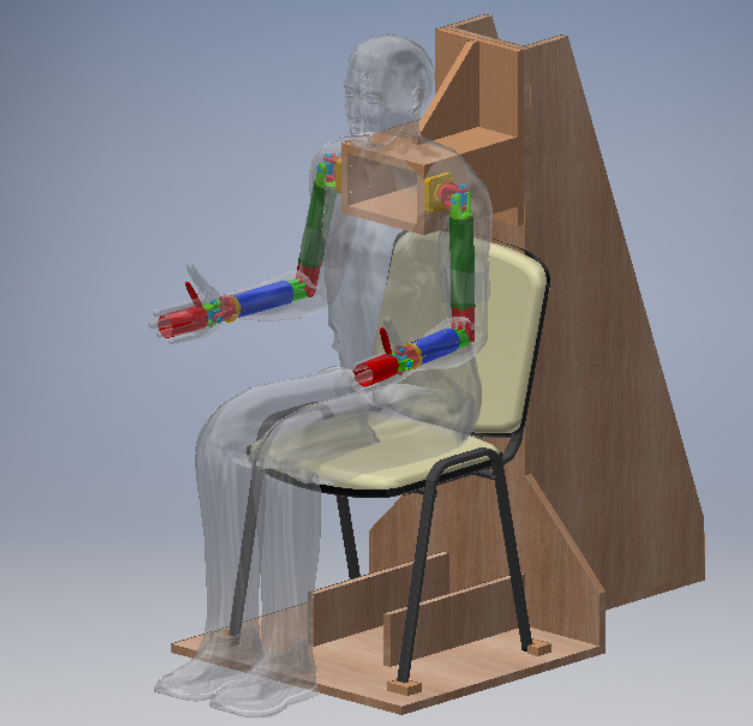 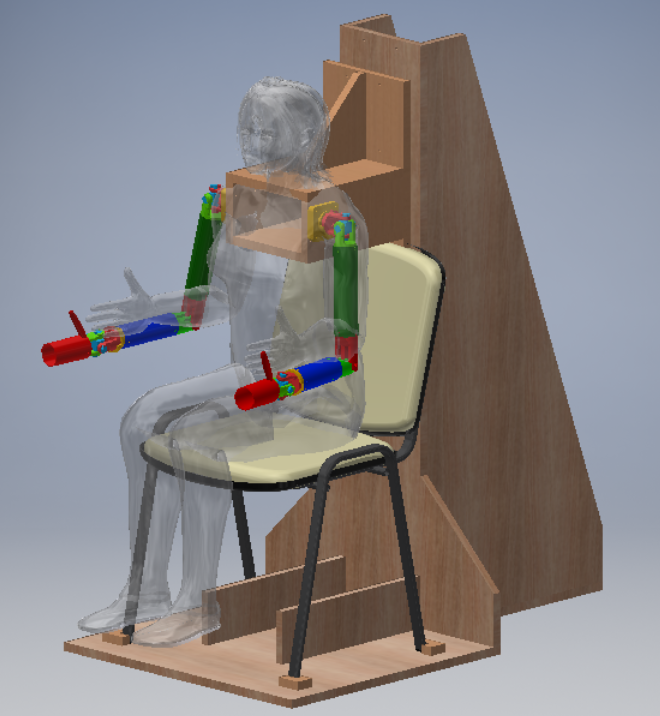 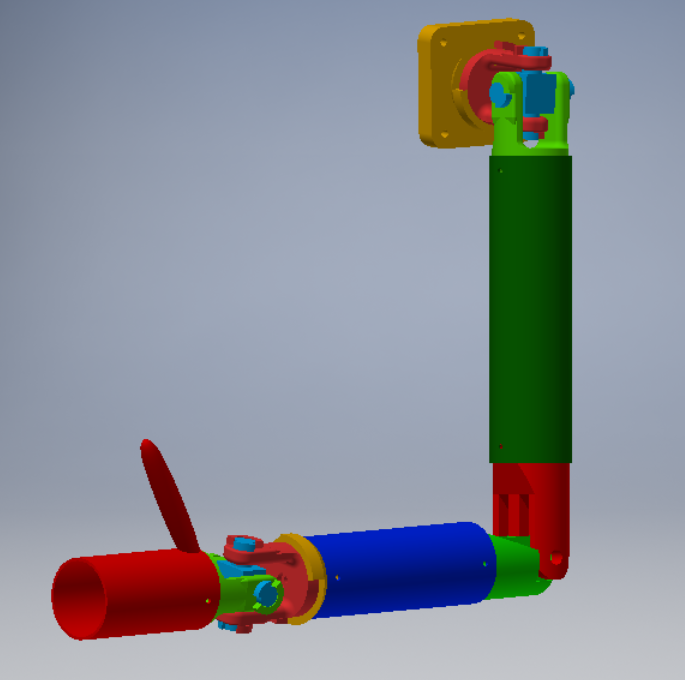 Simulation in SIEMENS TecnomatixTM Process Simulate environment
Dummy limb development
PVC drain tubes were cut to hand, lower arm,and upper arm lengths
Shoulder and elbow joints:
First version: elastic (polyfoam) – limited ROM
Second version: 3D printed
Wrist joint: 3D printed
3 hinges
Cardan joint
Further development
Sensorization for joint anglemeasurement
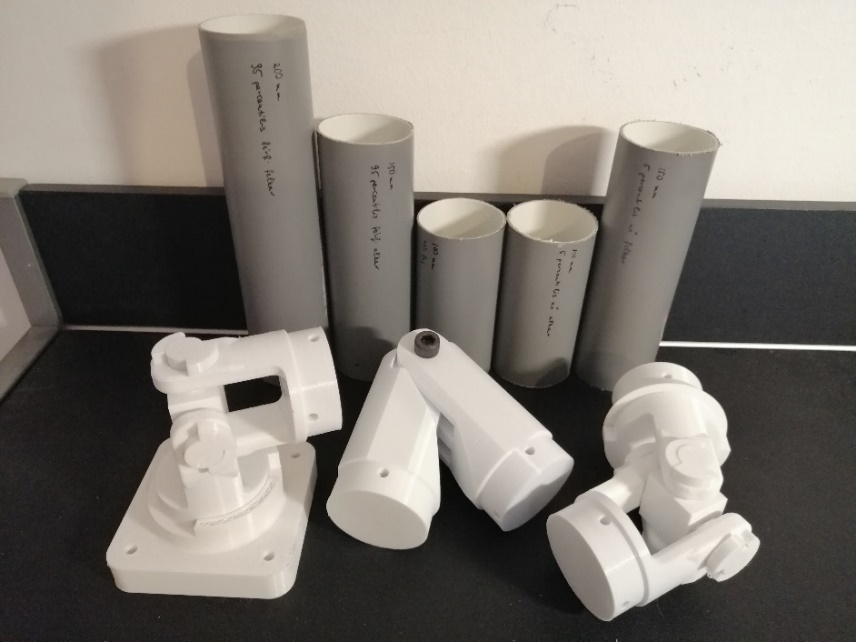 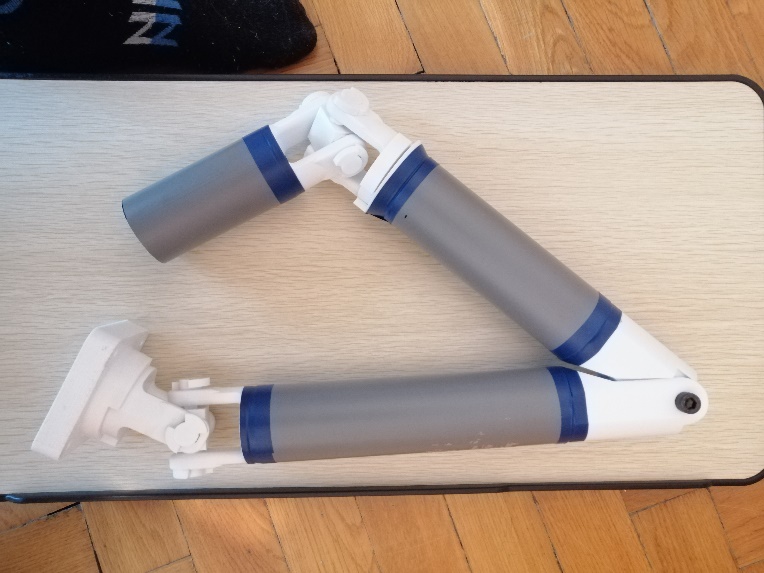 8
Functional testing
REHAROB 2.0 programming

CPM exercise: shoulder abduction, no elbow movement,no wrist movement
9